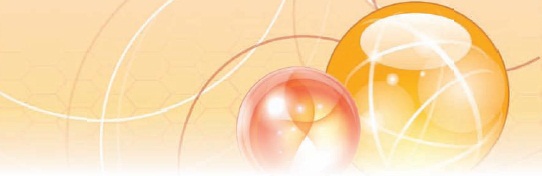 Алгебра і початки аналізу. 10 клас(за підручником Мерзляк А. Г.)
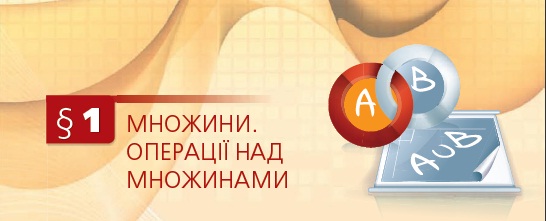 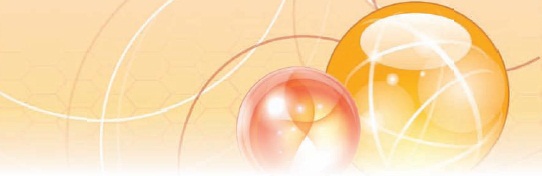 Тема уроку: Підмножина. Операції над множинами
Підмножина. Операції над множинами
Розглянемо множину цифр десяткової системи числення 
A = {0, 1, 2, 3, 4, 5, 6, 7, 8, 9}. 
Виокремимо з множини A ті її елементи, які є парними цифрами. Отримаємо множину B = {0, 2, 4, 6, 8}, усі елементи якої є елементами множини A. 
Означення. Множину B називають підмножиною множини A, якщо кожний елемент множини B є елементом множини A. 
Це записують так: 
B ⊂ A або A ⊃ B (читають: «множина B є підмножиною множини A» або «множина A містить множину B»). 
Наприклад, 	N ⊂ Z,   Z ⊂  Q,    Q ⊃ N,    Q ⊂ R, 
		{a} ⊂ {a, b}, (1; 2] ⊂  [1; 2], [2; 5] ⊂ (1; +∞). 
Множина учнів нашого класу є підмножиною множини учнів нашої школи. 
Множина ссавців є підмножиною множини хребетних.
Підмножина. Операції над множинами
Множина точок променя CB є підмножиною множини точок прямої AB (рис. 1). 
Для ілюстрації співвідношень між множинами використовують схеми, які називають діаграмами Ейлера. 
На рисунку 2 зображено множину A (більший круг) і множину B (менший круг, який міститься в більшому). Ця схема означає, що B ⊂ A (або A ⊃ B). 
На рисунку 3 за допомогою діаграм Ейлера показано співвідношення між множинами N, Z, Q і R.  
З означень підмножини і рівності множин випливає, що коли A ⊂ B і B ⊂ A, то A = B. Будь-яка множина A є підмножиною самої себе, тобто A ⊂ A.
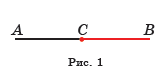 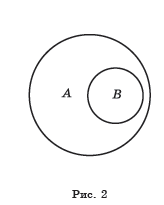 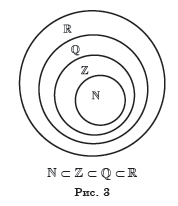 Якщо в множині B немає такого елемента, який не належить множині A, то множина B є підмножиною множини A. 
У силу цих міркувань порожню множину вважають підмножиною будь- якої множини. 
Справді, порожня множина не містить жодного елемента, отже, у ній немає елемента, який не належить даній множині A. Тому для будь-якої множини A справедливе твердження: ∅ ⊂ A.
∅ ⊂ A
Приклад
Випишіть усі підмножини множини A = {a, b, c}. 
Розв’язання. Маємо: {a}, {b}, {c}, {a, b}, {b, c}, {a, c}, {a, b, c}, ∅. 
Нехай A — множина розв’язків рівняння x + y = 5, а B — множина розв’язків рівняння x – y = 3. 
Тоді множина C розв’язків системи рівнянь                   , складається з усіх елементів, які належать і множині A, і множині B. 
У такому випадку кажуть, що множина C є перетином множин A і B.
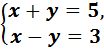 Перетин множин
Означення. Перетином множин A і B називають множину, яка складається з усіх елементів, що належать і множині A, і множині B. 
Перетин множин A і B позначають так: A  B. 



Наприклад, [–1; 3)  (2; +∞) = (2; 3) (рис. 4).
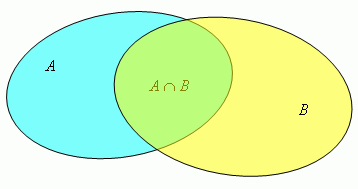 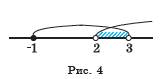 Перетин множин
Якщо множини A і B не мають спільних елементів, то їх перетином є порожня множина, тобто A  B = ∅. 
Також зазначимо, що A  ∅ = ∅. 
З означення перетину двох множин випливає, що коли A ⊂ B, то A  B = A, зокрема, якщо B = A, то A   A  = A. 
Наприклад, Q  N = N, Z R = Z.
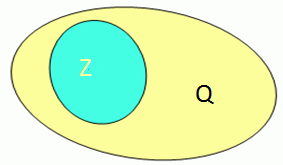 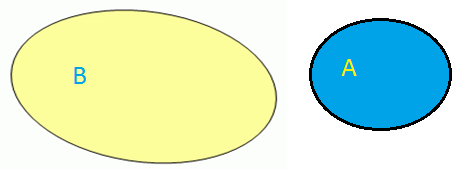 Перетин множин
Перетин множин зручно ілюструвати за допомогою діаграм Ейлера. 
На рисунку 5 заштрихована фігура зображує множину         A  B. а) б).  
Для того щоб розв’язати рівняння                                     , треба розв’язати кожне з рівнянь x2 – x = 0 і x2 – 1 = 0. Маємо: A = {0, 1} — множина коренів першого рівняння, B = {–1, 1} — множина коренів другого рівняння. Зрозуміло, що множина C = {–1, 0, 1}, кожний елемент якої належить або множині A, або множині B, є множиною коренів заданого рівняння. 
Множину C називають об’єднанням множин A і B.
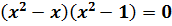 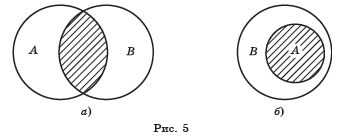 Об’єднання множин
Означення. Об’єднанням множин A і B називають множину, яка складається з усіх елементів, що належать хоча б одній з цих множин: або множині A, або множині B. 
Об’єднання множин A і B позначають так: A  B. 
Наприклад, 
(–3; 1)  (0; 2] = (–3; 2], (–∞; 1)  [–1; +∞) = (–∞; +∞). 
Об’єднання множин ірраціональних і раціональних чисел дорівнює множині дійсних чисел. 
Зауважимо, що A  ∅ = A. 
З означення об’єднання двох множин випливає, що коли 
A ⊂ B, то A  B = В, 
зокрема, 
якщо B = A, то A   A  = A. 
Наприклад, Q  Z = Q, N  R = R. 
Об’єднання множин зручно ілюструвати за допомогою діаграм Ейлера. На рисунку 6 заштрихована фігура зображує множину A  B.
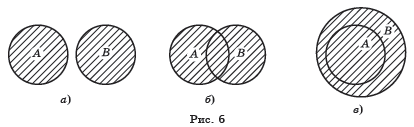 До уваги!
Якщо треба знайти об’єднання множин розв’язків рівнянь (нерівностей), то кажуть, що треба розв’язати сукупність рівнянь (нерівностей). 
Сукупність записують за допомогою квадратної дужки. Так, щоб розв’язати рівняння (x2 – x) (x2 – 1) = 0, треба розв’язати сукупність рівнянь
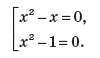 Первинне закріплення вивченого матеріалу
Яку множину називають підмножиною даної множини? 
Як наочно ілюструють співвідношення між множинами? 
Яка множина є підмножиною будь-якої множини? 
Що називають перетином двох множин? 
Що називають об’єднанням двох множин? 
Як за допомогою діаграм Ейлера ілюструють перетин (об’єднання) двох множин?
Усне виконання вправ
15.° Назвіть кілька підмножин учнів вашого класу. 
16.° Назвіть які-небудь геометричні фігури, які є підмножинами множини точок прямої. 
17.° Назвіть які-небудь геометричні фігури, які є підмножинами множини точок круга. 
18.° Нехай A — множина букв у слові «координата». Множина букв якого слова є підмножиною множини A: 
кора; 		4) крокодил; 	7) тин; 	10) дорога; 
дірка; 		5) нитки; 	8) криниця; 	11) дар; 
картина; 	6) нирки; 	9) сокирка; 	12) кардинал?
Тренувальні вправи (коментоване розв'язання)
20.° Нехай A ≠ ∅. Які дві різні підмножини завжди має множина A? 
21.° Які з наступних тверджень є правильними: 
         1) {a} ∈ {a, b};            2) {a} ⊂ {a, b};                3) a ⊂ {a, b};               4) {a, b} ∈ {a, b}? 
22. Доведіть, що коли A ⊂ B  і  B ⊂ C, то A ⊂ C. 
23. Розмістіть дані множини у такій послідовності, щоб кожна наступна множина була підмножиною попередньої: 
A — множина прямокутників; B — множина чотирикутників; C — множина квадратів; D — множина паралелограмів; 
A — множина ссавців; B — множина собачих; C — множина хребетних; D — множина вовків; E — множина хижих ссавців. 
25. Запишіть усі підмножини множини {1, 2}.
27. Які з наступних тверджень є правильними: 
          1) {a, b}  {a} = a;   2) {a, b}  {a} = {a, b};  3) {a, b}  {a} = {a}; 4) {a, b}  {a} = {b}? 
28. Знайдіть перетин множин цифр, які використовуються в запису чисел: 
        1) 555288 і 82223; 2) 470713 і 400007. 
30. Знайдіть множину спільних дільників чисел 30 і 45.
Тренувальні вправи (коментоване розв'язання)
31. Знайдіть перетин множин A і B, якщо: 
A — множина рівнобедрених трикутників, B — множина рівносторонніх трикутників; 
A — множина прямокутних трикутників, B — множина рівносторонніх трикутників; 
A — множина двоцифрових чисел, B — множина натураль- них чисел, кратних 19; 
A — множина одноцифрових чисел, B — множина простих чисел. 
32. Накресліть два трикутники так, щоб їх перетином була така геометрична фігура: 
       1) відрізок;      2) точка;      3) трикутник;      4) п’ятикутник;     5) шестикутник. 
34. Знайдіть: 
[–4; 6)  (–2; 7);	2) (–∞; 3)  (1; 4); 	3) (–∞; 2)  (3; 8];            4) N  (–3; 4];  
(–2; 2)   Z; 		6) (–1; 1]  [1; +∞); 	7) (–1; 1]  (1; +∞);          8) R  (–2; 3). 
36. Які з наступних тверджень є правильними: 
1) {a, b}  {b} = {a, b};      2) {a, b}  {b} = {b};         3) {a, b}  {a} = {a};        4) {a, b}  {b} = {{b}}? 
37. Знайдіть об’єднання множин цифр, які використовуються в запису чисел: 
               1) 27288 і 56383;         2) 55555 і 777777. 
38. Знайдіть об’єднання множин A і B, якщо: 
A — множина рівнобедрених трикутників, B — множина рівносторонніх трикутників; 
A — множина простих чисел, B — множина складених чисел; 
A — множина простих чисел, B — множина непарних чисел. 
39. Накресліть два трикутники так, щоб їх об’єднанням був: 
чотирикутник;  2) трикутник; 3) шестикутник. 
Чи може об’єднання трикутників бути відрізком?
41. Знайдіть: 
           1) (–2; 5]  (2; 7];  2) (–∞; 3)  (–3; 3];  3) (–∞; 8)  [–2; +∞);   4) R  (–7; 2];    5) Q  N;    6)R   N.
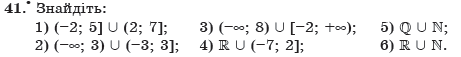 Вправи для повторення (алгоритми розв'язання)
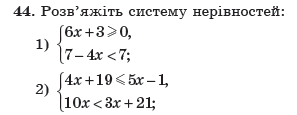 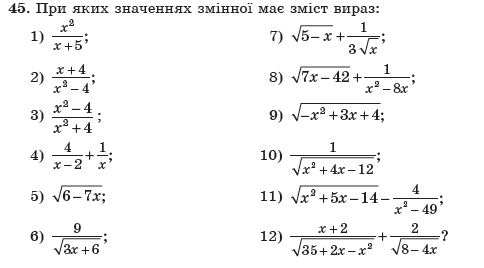 Підсумки
Вивчивши матеріал параграфа «Множини. Операції над множинами», ви дізналися, що: 
об’єкти, які складають множину, називають елементами  цієї множини; 
дві множини A і B називають рівними, якщо вони складаються з одних і тих самих елементів, тобто кожний елемент множини A належить множині B і, навпаки, кожний елемент множини B належить множині A. Якщо множини A і B рівні, то пишуть A = B. Множина однозначно визначається своїми елементами. Якщо множину записують за допомогою фігурних дужок, то порядок, у якому виписано її елементи, не має значення; найчастіше множину задають одним із двох таких способів. Перший спосіб полягає в тому, що множину задають указанням (переліком) усіх її елементів. Другий спосіб полягає в тому, що задається характеристична властивість елементів множини, тобто властивість, яка притаманна всім елементам даної множини і тільки їм;
множину, яка не містить жодного елемента, називають порожньою множиною і позначають символом ∅; 
множину  B називають підмножиною множини A, якщо кожний елемент множини B є елементом множини A. Це записують так: B ⊂ A або A ⊃ B (читають: «множина B є підмножиною множини A» або «множина A містить множину B»); 
для ілюстрації співвідношень між множинами використовують схеми, які називають діаграмами Ейлера; коли  A ⊂ B і B ⊂ A, то A = B; 
будь-яка множина  A є підмножиною самої себе, тобто A ⊂ A; 
для будь-якої множини  A справедливе твердження: ∅ ⊂ A; 
перетином множин  A і B називають множину, яка складається з усіх елементів, що належать і множині A, і множині B. Перетин множин A і B позначають так: A  B;
Підсумки
якщо множини A і B не мають спільних елементів, то їх перетином є порожня множина, тобто A  B = ∅. Також A  ∅ = ∅; 
Коли  A ⊂ B, то A  B = A, зокрема, якщо B = A, то A  A = A; 
об’єднанням множин A і B називають множину, яка складається з усіх елементів, що належать хоча б одній з цих множин: або множині A, або множині B. 
Об’єднання множин A і B позначають так: A  B; 
A  ∅ = A; коли  A ⊂ B, то A  B = В, зокрема, якщо B = A, то A  A = A; 
якщо треба знайти об’єднання множин розв’язків рівнянь (нерівностей), то кажуть, що треба розв’язати сукупність рівнянь (нерівностей). Сукупність записують за допомогою квадратної дужки.
Завдання додому
Прочитати п.1-2
Вивчити означення та властивості
Виконати вправи: 19, 24, 26, 29, 33, 35, 40, 42
За складеними на уроці алгоритмами розв'язування вправ виконати завдання у зошиті: 43, 44, 45 (на вибір)